Proposal for Time before Pre-Lab
Proposal being prepared for MEXT
Goals: 
Fund time-critical R&D work before Pre-Lab starts
Shorten time necessary for Pre-Lab phase
“Pre-Lab” considered part of a full ILC construction project by MEXT – we are not there
Positive signals from MEXT to fund the time-critical WPs through KEK
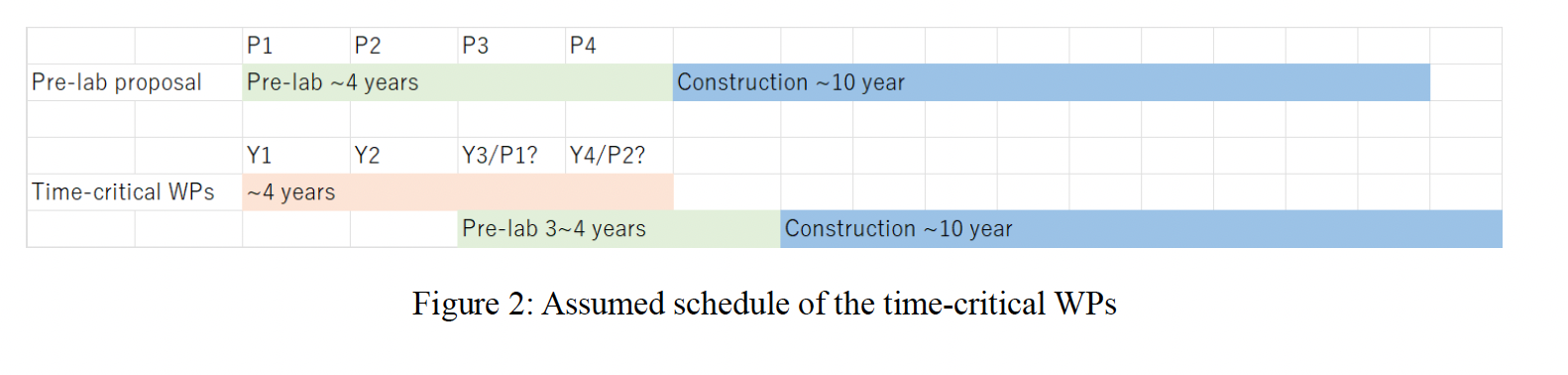 1
6/3/22
Benno List
Roughly 1/5 material and 1/3 person powercompared to original plan,plus costs for infrastructure (STF and ATF)
2
6/3/22
Benno List
S. Michizono, IDT WG2 Meeting 22.3.2022